Expedition Mars
Mission job descriptions
Bio team
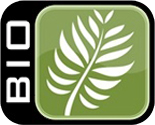 Bot team
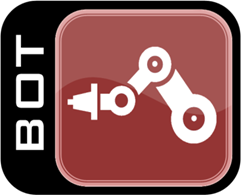 com team
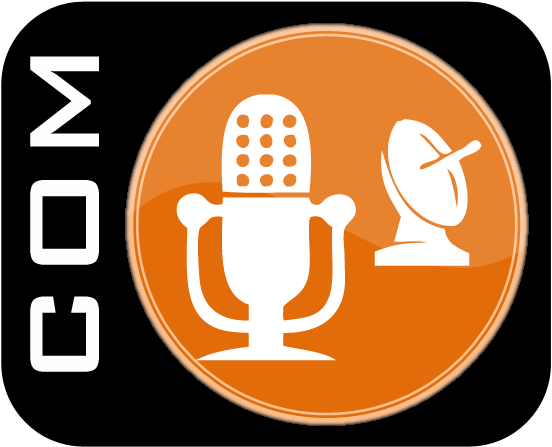 geo team
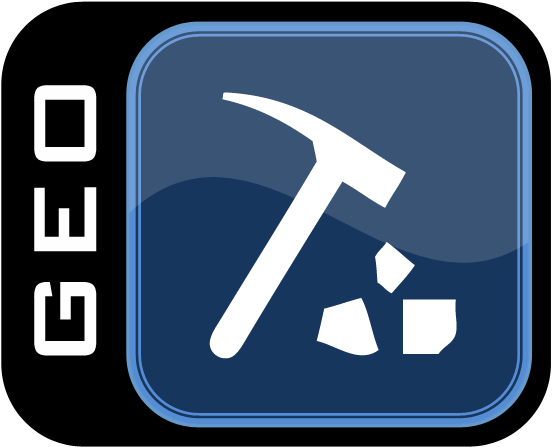 LS team
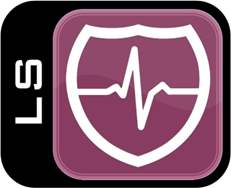 med team
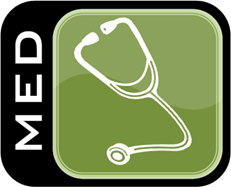 nav team
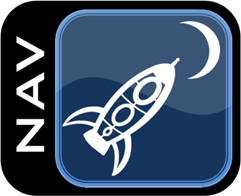 ROV team
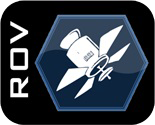 weather  team
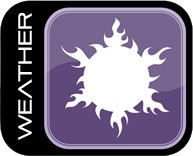 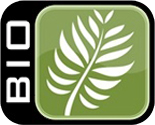 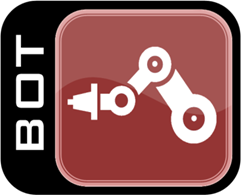 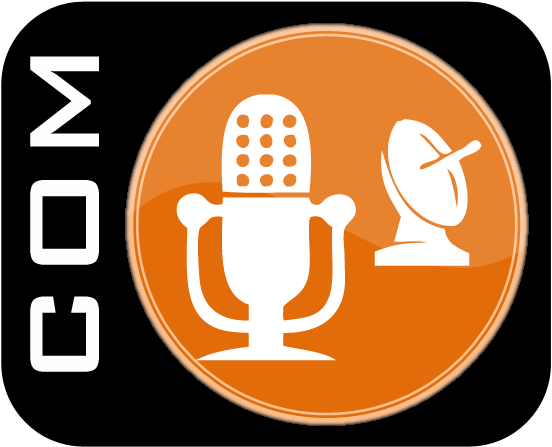 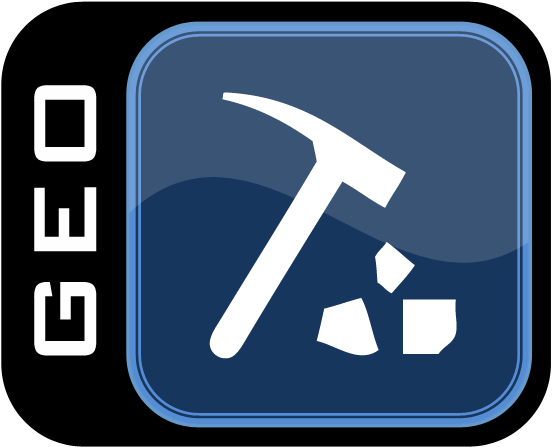 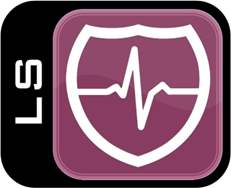 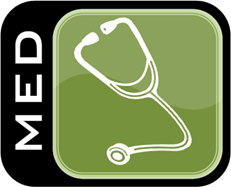 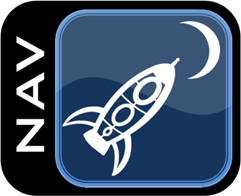 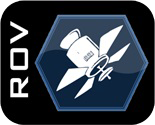 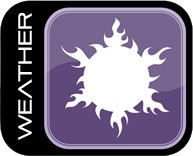